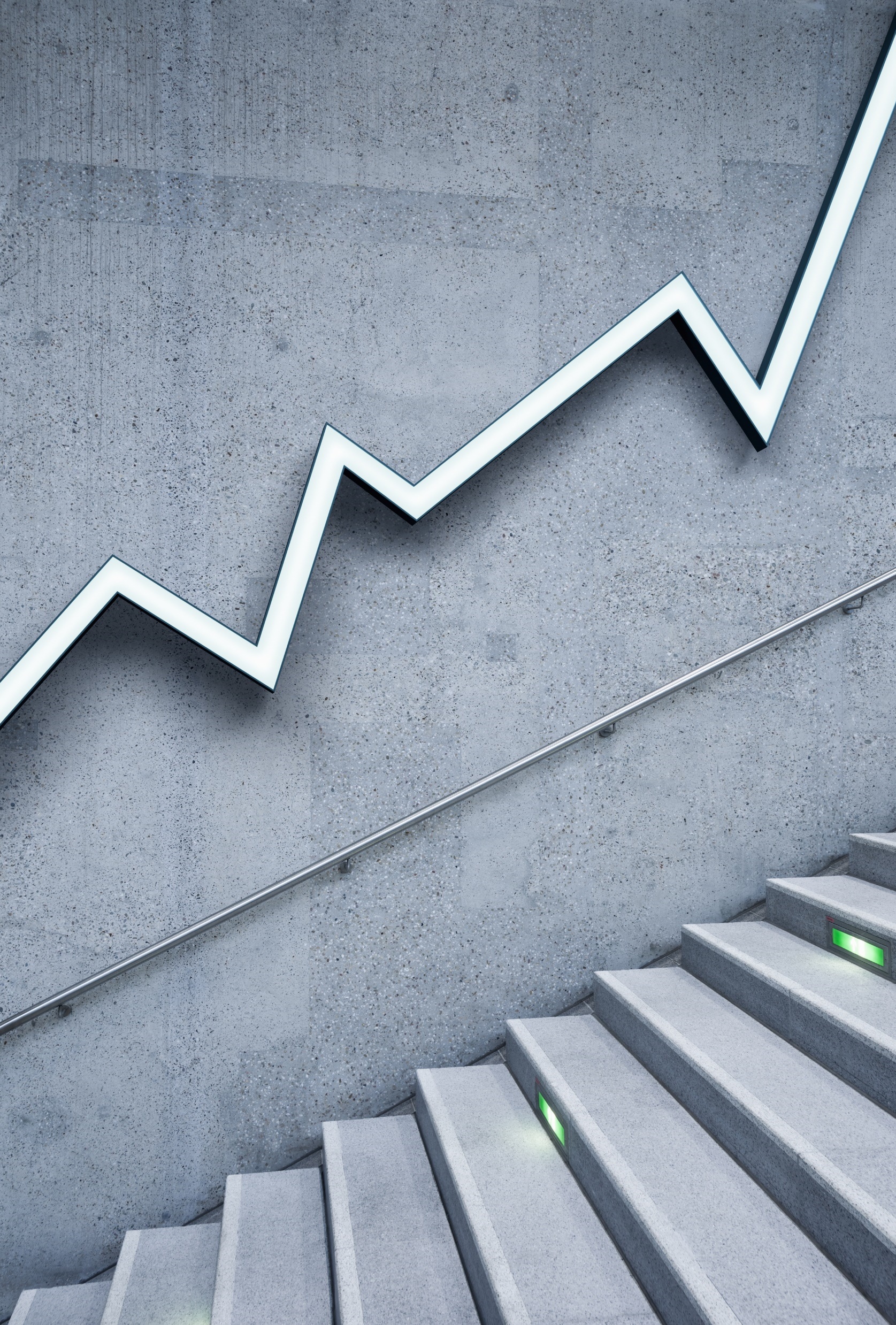 Sebezkušenostní učení
Zora Syslová
OBSAH 2. SETKÁNÍ
Sebepoznání 
Sebereflexe
Sebehodnotící nástroje
„Opakování matka moudrosti.“
Latinské přísloví
SEBEZKUŠENOSTNÍ CYKLUS UČENÍ
DLE KOLBA 
Zkušenost není, co zažijeme, ale co uděláme s tím, co jsme zažili.
1. SEBEPOZNÁNÍ
ZDROJE:
Sebereflexe
Sdělení druhých

Cesta sebepoznávání je cesta za dosud neznámým. Vzniká tak napětí: naše potřeba sebepoznání a osobního růstu nás nutí vydávat se na cestu ohrožení pocitu bezpečí.
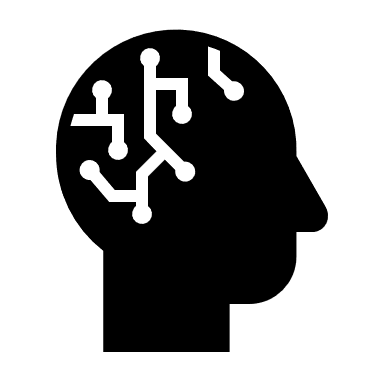 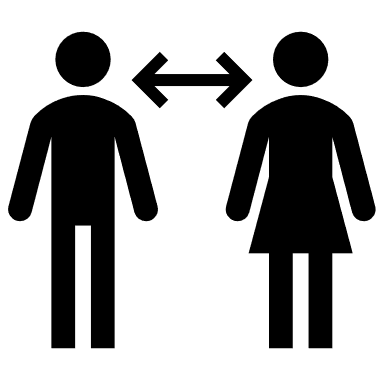 je přijímání nových informací o sobě a jejich vědomé začleňování do sebepojetí.
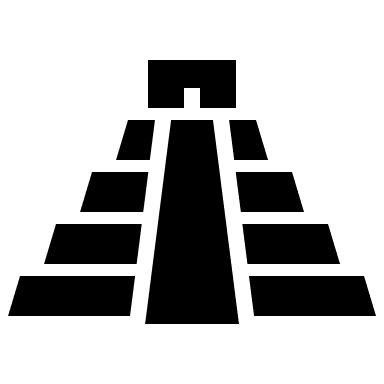 27.11.2020
Sebepojetím rozumíme způsob, jakým vnímáme sami sebe ve svých reálných nynějších možnostech, v působení na druhé a ve svých budoucích možnostech.


Sebeúcta je víra člověka v sebe sama. Je to přesvědčení, že je kladně přijímán druhým lidmi, že dobře zvládá svoje úkoly. Patří sem i dobré mínění o svých duševních a fyzických schopnostech a vlastním tělesném vzhledu. (Přehnané sebeprosazování, silový přístup k druhým, citové vydírání, agresivní sklony aj. svědčí o slabé sebeúctě jedince.)
27.11.2020
Úroveň sebeúcty je možné postihnout vzorcem:

                                                          dosažené úspěchy
Úroveň sebeúcty      =                  --------------------------------------------
                                                             nároky na sebe
27.11.2020
2. Sebereflexe
Psychologické hledisko:
Je složitým strukturovaným procesem, při kterém se uskutečňuje vývoj osobnosti. Tvoří jádro sebeobrazu (jáství). Jak vnímáme sami sebe ve svých reálných a budoucích možnostech, ovlivňuje naše chování a ambice. 
Pedagogické hledisko:
Jde o vnitřní proces, který učiteli pomáhá analyzovat a hodnotit svoje pedagogické aktivity, názory a postoje a tohoto hodnocení využívat ke zdokonalování vzdělávací práce. Je nutnou podmínkou odborného růstu učitelů a přijetí odborné i lidské odpovědnosti.
Význam sebereflexe
zabraňuje ve stereotypnosti práce
umožňuje učiteli ověřovat nové metody
naučit se předvídat možné důsledky
přispívá k neformálnímu a systematickému sebevzdělávání
stimuluje profesní růst učitele
Co ovlivňuje úroveň sebereflexe
ochota jedince zabývat se sám sebou
ochota a připravenost ke korekci vlastních postojů
charakter sebepojetí
dostatečné množství a charakter podnětů k sebereflexi  
osvojení si sebereflektivních technik
úroveň ideálního „já“
IDEÁLNÍ UČITELKA …
Samostatná práce
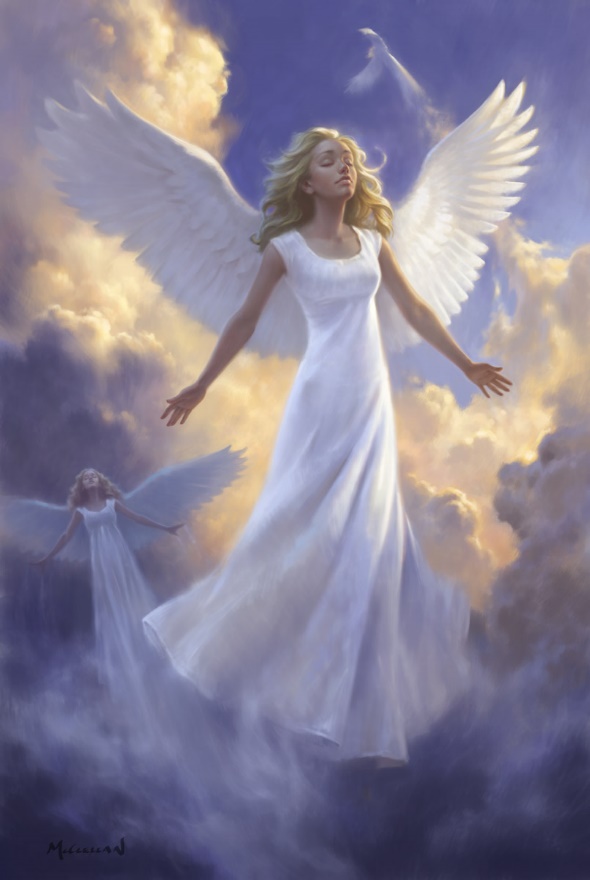 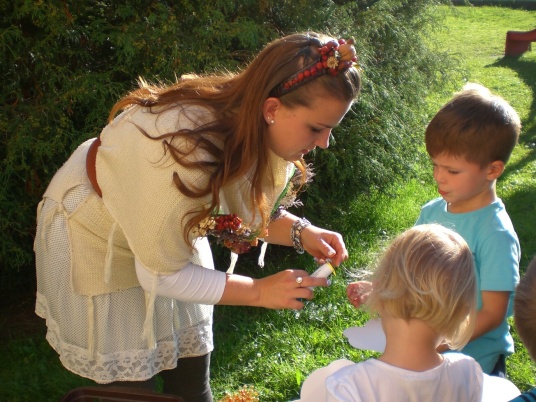 27.11.2020
Představení charakteristik: 
Jak se vám pracovalo ve skupině?
Bylo jednoduché shodnout se na charakteristikách ideálního učitele?
Když padla 1. charakteristika, vzpomenete si, zda se shodovala s vaší nebo byla jiná? 
Kolik charakteristik z vašeho seznamu je v tomto konečném? 
Jak se vám spolupracovalo?
Měl každý z vás prostor říct svůj názor?
Je něco, co Vás v tuto chvíli napadlo, že by se dalo příště dělat v takové online skupinové práci efektivněji?
Je něco, co jste se naučily? Měly jste nějaké AHA?
Mohly byste poskytnout zpětnou vazbu některé ze svých kolegyň/celé skupině?
Je něco, co byste z této aktivity mohly využít v běžném životě?
Co ostatní, domnívají se také, že by ideální učitelka ……..
27.11.2020
Fáze reflexe
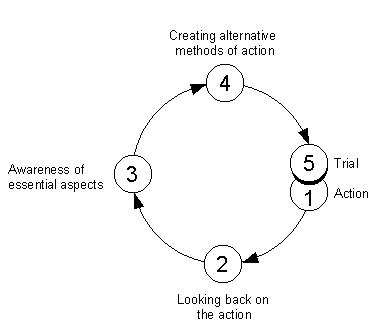 ALACT MODEL  
podle F. KORTHAGENA
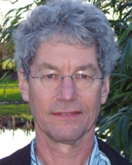 IZOMORFISMUS
V reflexi aktivit dětí je možné věnovat prostor:
» pocitům a zážitkům dětí při aktivitě 
» spojení pocitů s rozumovým pochopením (aha zážitek) 
» interakcím a výměnám názorů dětí na to, co se stalo a jak to vnímali 
» zpětným vazbám dětí navzájem, k aktivitě a k učiteli 
» pojmenování principů souvisejících s cílem aktivity (důvodem, proč se daná aktivita konala) 
» doplnění dalších informací od ostatních dětí a učitele 
» spojení aktivity a výstupů s reálným (osobním) životem dětí – v rámci jejich rodiny, školy
» navození otázek k přemýšlení
27.11.2020
Kroky reflexe vycházející z Kolbova cyklu učení:
Vytvořte příklady otázek, které byste mohly při reflexi činností v MŠ použít
SKUPINOVÁ práce – výstupy pošlete do chatu
3. SEBEHODNOTÍCÍ NÁSTROJE
Mezinárodní profesní rámec kvality ISSA (projekt Začít spolu)
Rámec profesních kvalit učitele mateřské školy
27.11.2020
Mezinárodní profesní rámec kvality ISSA
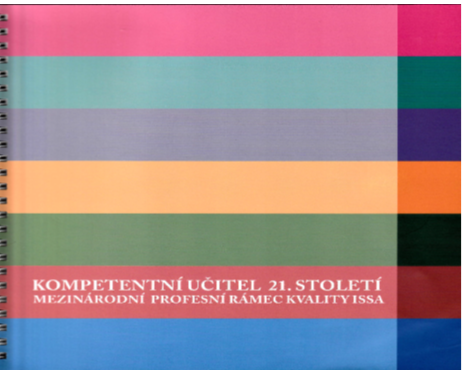 27.11.2020
OBLASTIMEZINÁRODNÍHO PROFESNÍHORÁMCE
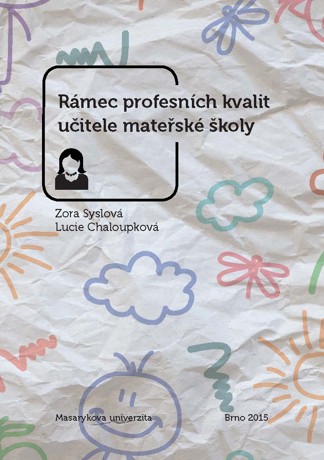 Nástroj Rámec profesních kvalit učitele MŠ
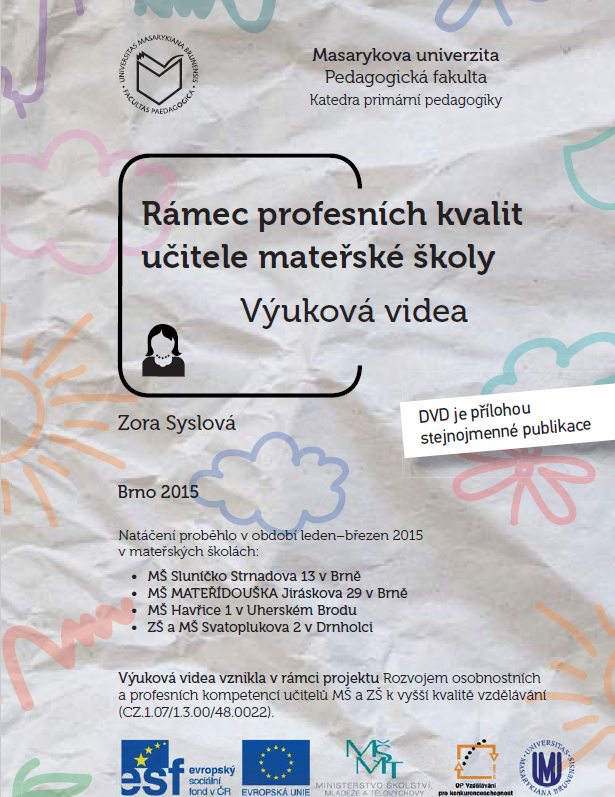 Munipress  <https://munispace.muni.cz/book?id=551>
Nástroj Rámec profesních kvalit učitele MŠ
27.11.2020
OBLASTI RÁMCE PROFESNÍCH KVALIT
27.11.2020
Moje silné stránky
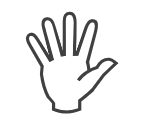 Reflexe
Co nás čeká příště?
27.11.2020
Práce s kritérii
3.1 vede vzdělávání podle připraveného plánu, aktuálně reaguje na vývoj situace a na potřeby a možnosti jednotlivých dětí, neztrácí zaměření na stanovené cíle učení   
3.2 využívá širokého spektra metod a forem práce s důrazem na aktivní učení dětí
3.3 diferencuje a individualizuje vzdělávání vzhledem k možnostem a potřebám jednotlivých dětí, snaží se o dosažení osobního maxima u každého dítěte
3.4 průběžně udržuje a podněcuje vnitřní motivaci dětí k učení
3.5 komunikuje s dětmi způsobem, který odpovídá jejich věku, kultivovaně, jasně, srozumitelně
27.11.2020
Práce s portfoliem
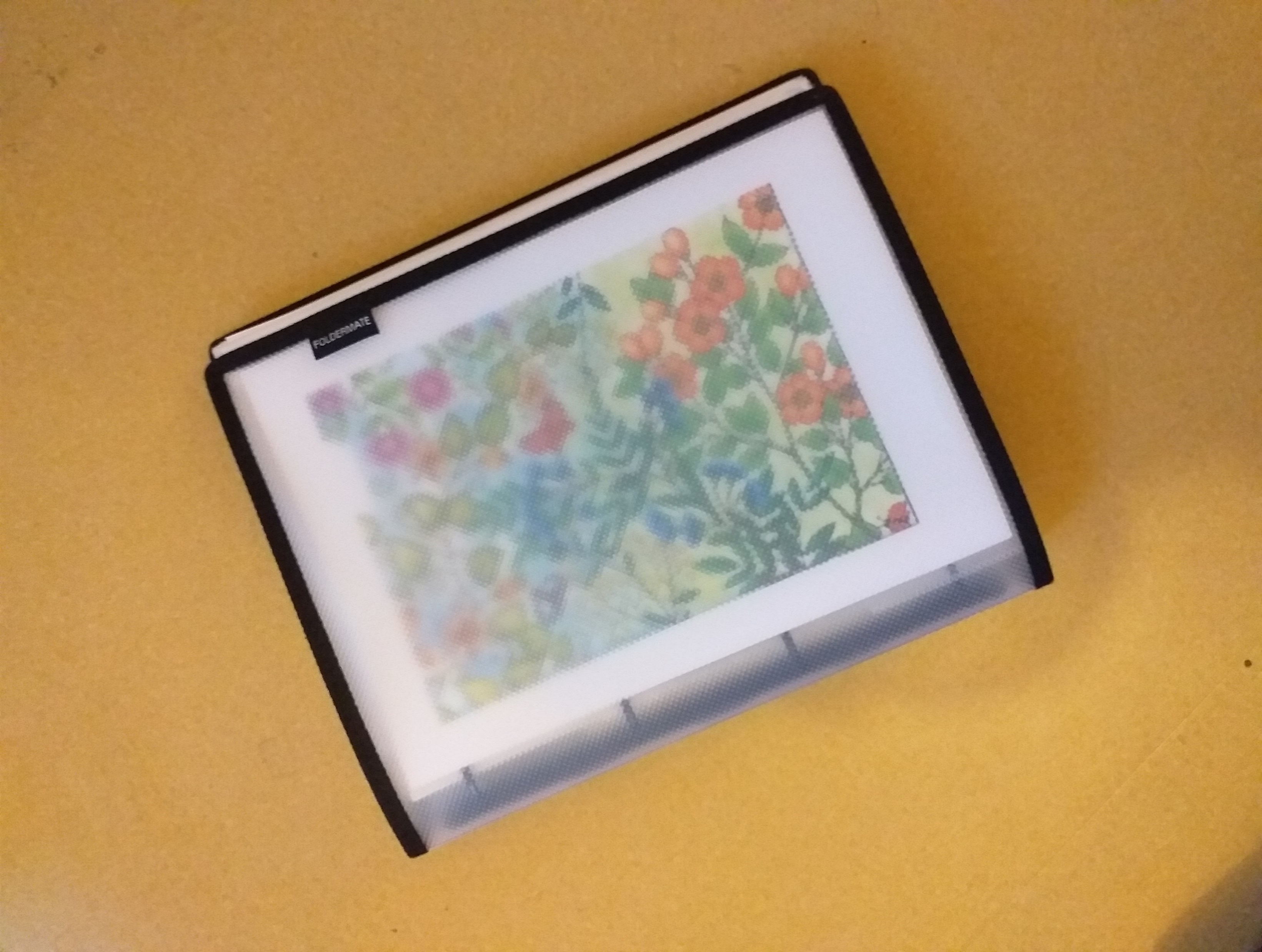 27.11.2020
Portfolio jako klíč
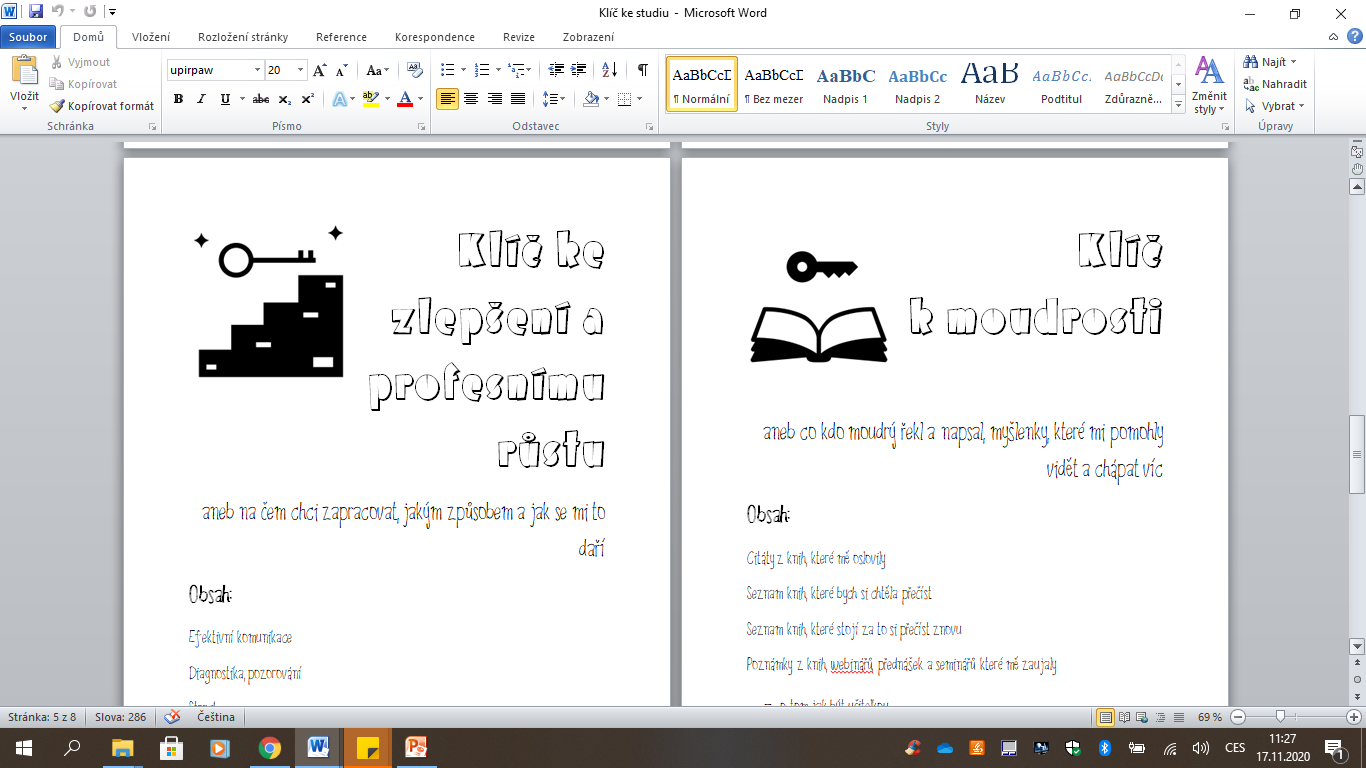 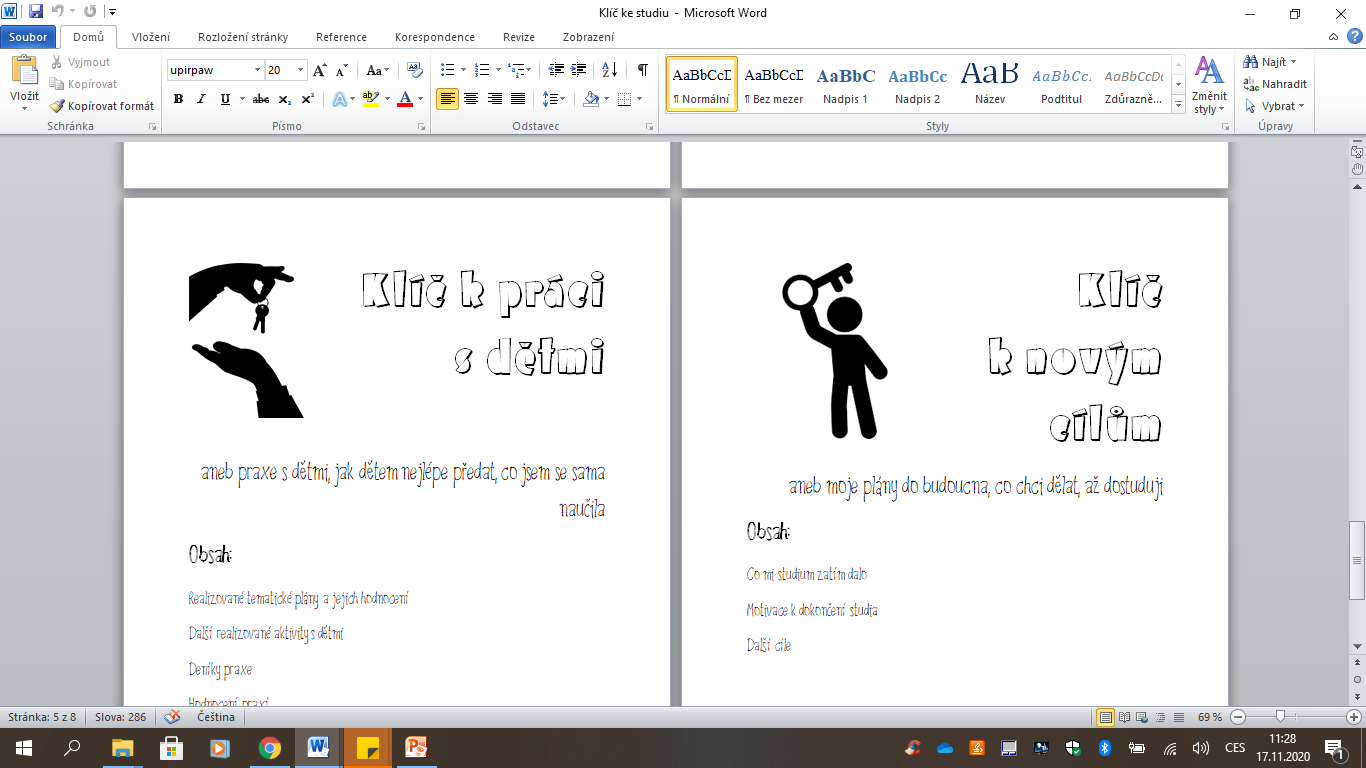 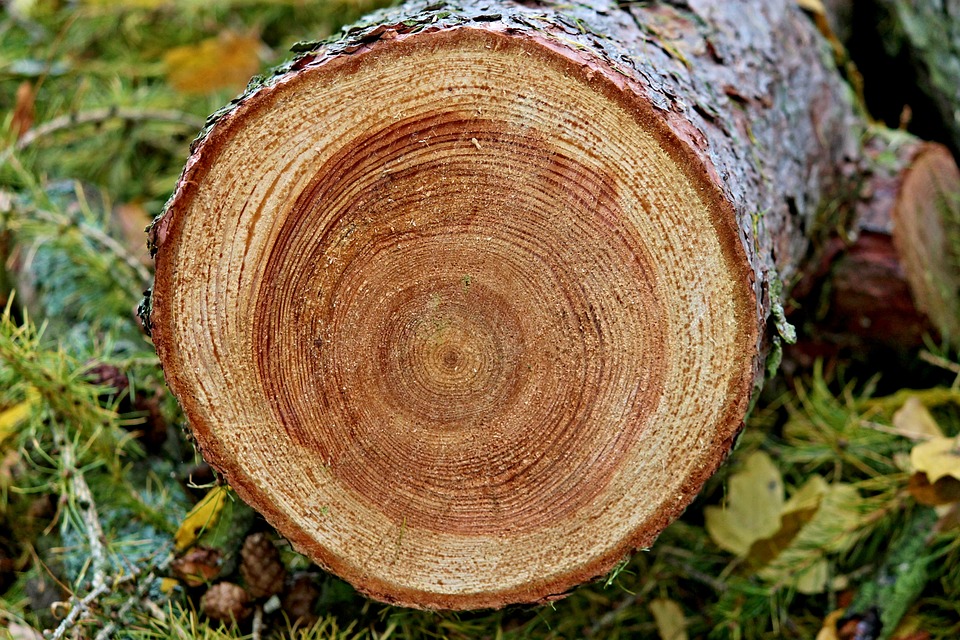 Moje profesní filozofie 
Moje profesní kompetence
Moje profesní vzdělávání
Struktura portfolia
Děti a já
Okolí a já
Očima druhých
27.11.2020
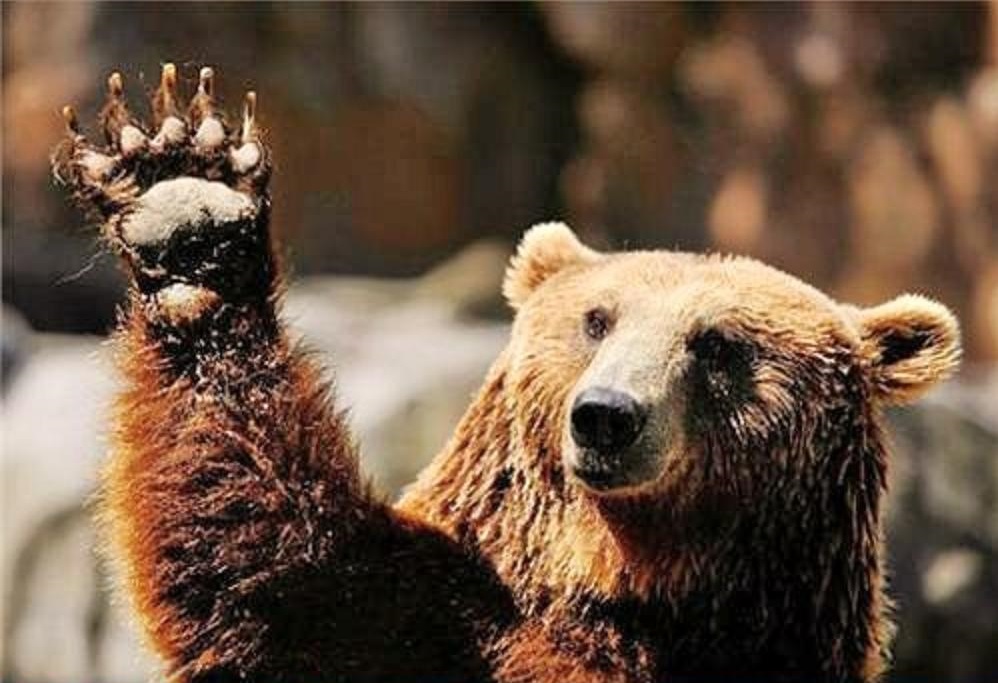 Díky za váš čas 